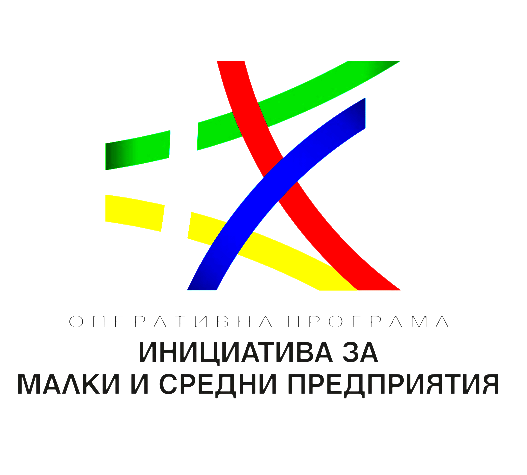 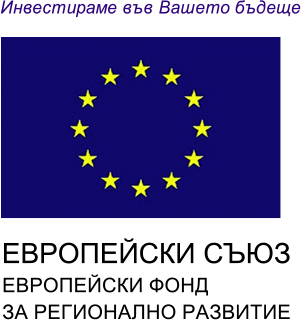 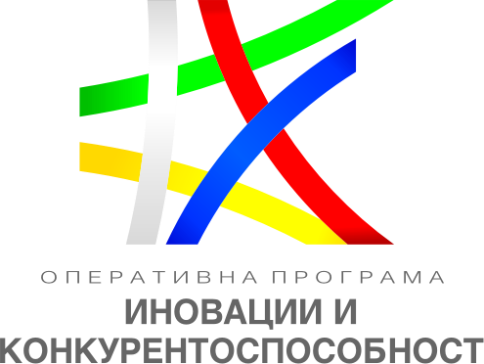 Напредък в изпълнението на ОП “Иновации и конкурентоспособност“  2014-2020
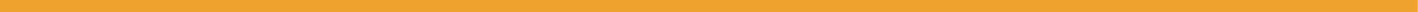 Съвместно заседание на РСР и РКК на ЮЗР

Правец, 27-28 юни 2017 г.  


ГД „Европейски фондове за конкурентоспособност“
Министерство на икономиката
Общ преглед на напредъка в изпълнението на                 ОПИК 2014-2020 г. към 23.06.2017 г.
Обявени са 7 процедури за предоставяне на БФП чрез конкурентен подбор, 7 процедури за директно предоставяне на БФП, 4 бюджетни линии, подписано финансово споразумение с „Фонд мениджър на финансови инструменти в България“ ЕАД (ФМФИБ); 
Обявените процедури и финансовото споразумение с ФМФИБ са на обща стойност 1,470 млн.лв / приблизително 59 % от бюджета на ОПИК;
По програмата са сключени общо 1163 договора с общ размер на предоставената БФП 1,114 млн. лева (средствата са предоставени по ПО 1, 2, 3 и 5);
Броят на сключените договори на територията на Югозападен район е 222 (19% от всички сключени договори), като размерът на БФП възлиза на 120 812 513,59 лв.
В изпълнение са 761 договора за БФП, приключени (с извършени финални плащания) са 382 договора, от които 43 на територията на Югозападен район;
Извършени плащания от началото на периода - 414 млн. лева, включително 115 млн. лева за финансови инструменти, което представлява 17 % от общия бюджет на прогрмата;
Сертифицирани средства – 301 млн. лева, което представлява 12 % от общия бюджет на програмата.
Подадени проектни предложения с място на изпълнение - ЮЗР в процедури по ОПИК 2014-2020 г. към 23.06.2017 г.
3
Сключени договори на територията на ЮЗР в процедури по ОПИК 2014-2020 г. към 23.06.2017 г.
4
Сключени договори по процедури за директно предоставяне на безвъзмездна финансова помощ на територията на ЮЗР по ОПИК 2014-2020 г. към 23.06.2017 г.
5
Общ преглед на стартирани и предстоящи мерки по приоритетни оси
ПО 1 „Технологично развитие и иновации“ - общ преглед на стартирани и предстоящи мерки
ПО 2 „Предприемачество и капацитет за растеж на МСП” - общ преглед на стартирани и предстоящи мерки
ПО 3 „Енергийна и ресурсна ефективност“ - общ преглед на стартирани и предстоящи мерки
Напредък в изпълнението на 
ОП „Инициатива за МСП“ 
2014-2020
10
Отдадени към 31.12.2016
Напредък в изпълнението на ОП ИМСП
Статистически данни за мандата към 31.12.2016 г.
Акценти
30-ти Април
31-ви Дек
31-ви Дек
2016
2019
2018
2017
Портфейл по сектори, NACE1
Административни
и спомагателни услуги
Портфейл по категория
9.61%
1.1%
Средни
Цел: 608 млн. евро
Търговия; 
Ремонт на автомобили
2-ри март 2016:
Подписване на споразумението за финансиране
Малки
1-ви дек, 2016: 4 банки започват отдаването
Портфейл по цел на заема
Микро
Строителство
Транспорт и 
Складиране
ноем/ дек 2016 - Подписване на споразумения с фин. посредници
Друго
Инвестиции в 
материални активи
Преработваща
промишленост
Оборотен 
капитал
5.3%
Пазарна лихва за заеми  в лв. до 1 млн. евро с падеж >1г. И <5г.3
Хотелиерство
и ресторантьорство
Бележка: Въз основа на стойността 
на главницата
Проф. дейности 
и научни изследвания
Напредък
6.9m
86
Подкрепени МСП
Февруари, 2017: Всички 10 банки започват отдаването
25%
Ниво на обезпечение1
3.4%
Средно претеглена лихва2
11
1 Не всички банки отчитат ниво на обезпечение за  първото тримесечие на 2017
2Стойността на главницата е използвана за калкулация на средно претеглената стойност на лихвата
3БНБ данни, Февруари 2017, Лихвени проценти и обеми на нов бизнес по заеми за нефинансови предприятия
Напредък в изпълнението на подхода ВОМР по ОПИК
13
Напредък в изпълнението на подхода ВОМР
Общ брой одобрени многофондови стратегии за местно развитие (МСМР) с избрани за финансиране мерки/операции по ОПИК  - 16;  
Бюджет на МСМР - 15 226 234,39 EUR;
2 МФС ВОМР за ЮЗР с общ бюджет 3 129 328,00 лв. (352 049,00 лв. по ПО1 и                    2 777 279,00 лв. по ПО2);
Разпределение на бюджета по приоритетни оси:
1. Приоритетна ос 1 „Технологично развитие и иновации“ - 2 095 808,43 EUR; 
2. Приоритетна ос 2 „Предприемачество и капацитет за растеж на МСП“ - 13 130 425,96 EUR; 
По отношение на избора на мерки/операции:
1. Включени за изпълнение дейности по Приоритетна ос 1 „Технологично развитие и иновации“ и Приоритетна ос 2 „Предприемачество и капацитет за растеж на МСП“ – 8 МСМР;
2. Включени за изпълнение дейности само по Приоритетна ос 2 „Предприемачество и капацитет за растеж на МСП“ – 8 МСМР.
[Speaker Notes: СНЦ "МИГ-Гоце Делчев-Гърмен-Хаджидимово"
МИГ "Костенец 2010"]
ПРЕДСТОЯЩИ ЗА ОБЯВЯВАНЕ ПРОЦЕДУРИ
15
Процедури 2017 по ПО 1 „Технологично развитие и иновации“
Процедура „Разработване на продуктови и производствени иновации“
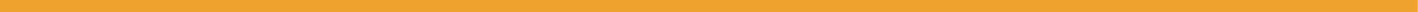 Основна цел: Нарастване на дела на предприятията, които разработват и разпространяват иновации, както и повишаване на иновационния капацитет на предприятията
Бюджет:  35 000 000 евро (68 454 050 лв.)
Допустими кандидати/дейности
Допустими разходи
Допустими кандидати: Съществуващи предприятия, вкл. в партньорство с научни организации

Допустими дейности: Дейности по разработване на иновации в тематичните области на ИСИС 2014-2020:
Тествания, изпитвания, измервания.
Придобиване на ДМА и специализиран софтуер.
Защита на индустриална собственост.
Създаване и тестване на прототипи и пилотни линии.
Инвестиционни разходи (ДМА и ДНА) 
Разходи за услуги 
Оперативни разходи 


Минимален размер на помощта: 100 000 лв. 

Максимален размер на помощта: 1 000 000 лв. 

Дата на обявяване:  май 2017 г.
Процедури 2017 по ПО 1 „Технологично развитие и иновации“
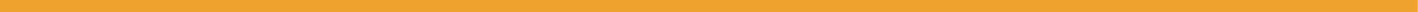 Процедура „Създаване и развитие на тематично фокусирани лаборатории“
Основна цел: Създаване на нова и подобряване на съществуваща иновативна инфраструктура за подпомагане на процеса на комерсиализация на нови продукти 
Бюджет: 5 000 000 евро (9 779 150 лв.)
Допустими кандидати/дейности
Допустими разходи
Допустими кандидати: Съществуващи средни и големи предприятия

Допустими дейности: Дейности за инвестиционна подкрепа за изграждане на нови, разширяване и модернизация на съществуващи тематично фокусирани лаборатории
Инвестиционни разходи (ДМА и ДНА)
Разходи за СМР


Минимален размер на помощта: 100 000 лв.  

Максимален размер на помощта: 1 250 000  лв.  

Дата на обявяване: септември 2017 г.
Процедури 2017 по ПО 2 „Предприемачество и капацитет за растеж на МСП“
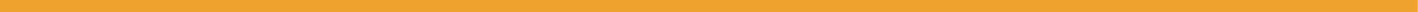 Процедура „Насърчаване на предприемачеството в области, свързани с европейски и регионални предизвикателства и секторите на НСНМСП“
Основна цел: Създаване и развитие на нови предприятия в специфични сфери, свързани с преодоляването на европейските и регионални предизвикателства и секторите на НСНМСП
Бюджет:  34 373 012  евро (67 227 768.06 лв.)
Допустими разходи
Допустими кандидати/дейности
Допустими кандидати: Микро, малки и средни предприятия с по-малко от три приключили финансови години

Допустими дейности:
Дейности за реализирането на предприемачески идеи; 
Дейности за  разработване и предлагане на пазара на нови продукти и услуги в области, свързани с европейски регионални предизвикателства.
Инвестиционни разходи (ДМА и ДНА) 
Разходи за услуги 
Оперативни разходи (възнаграждения, наем на помещения и др.)


Минимален размер на помощта: 50 000 лв. 

 Максимален размер на помощта: 391 166 лв. 

Дата на обявяване: септември 2017 г.
Процедури 2017 по ПО 3 „Енергийна и ресурсна ефективност“
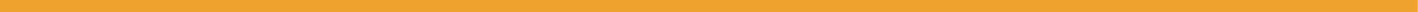 Процедура „Подкрепа за пилотни и демонстрационни инициативи за ефективно използване на ресурсите“
Основна цел: Повишаване на ресурсната ефективност на предприятитята чрез разработване и предлагане на нови решения, техники и методи.
Бюджет:  36 631 331  евро (71 644 656,11 лв.)
Допустими разходи
Допустими кандидати/дейности
Допустими кандидати: Съществуващи МСП от преработващата промишленост

Допустими дейности:
Дейности за изпълнението на пилотни и демонстрационни инициативи за ефективно и устойчиво използване на ресурсите, вкл. област отпадъци, води, рециклиране на метериали; 
Информация и публичност
Инвестиционни разходи (ДМА и ДНА) 
Разходи за услуги 
Разходи за материали и консумативи
Разходи за организация и управление


Минимален размер на помощта: 
300 000 лв. 

 Максимален размер на помощта: 
2 000 000 лв. 

Дата на обявяване: юли 2017 г.
Процедури 2017  – директно предоставяне
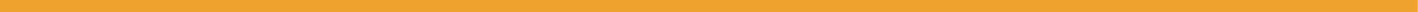 Процедури 2017  – директно предоставяне
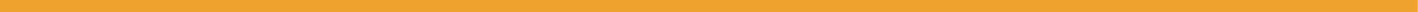 Резултати от извършена последваща оценка на въздействието на Оперативна програма „Развитие на конкурентоспособността на българската икономика“ 2007-2013
2,562 ДБФП по ПО1, ПО2 и ПО4 (11 000 подизпълнители), 38 процедури, 1,473 млрд. евро (изплатени към 30.11.2016 г.) 
9 471 индивидуални финансирания по JEREMIE за 910 млн. евро (изплатени към 30.11.2016 г.);
82% от изпълнените проекти по ПО1, ПО2 и ПО4 спрямо одобрените са постигнати със 74% вложен ресурс – реализирана ефикасност; 
Постигнат ефект на лоста по ПО3 – 2.82. 
Заетост - ↑15,4% (бенефициенти); ↓3,29% (не-бенефициенти);
Добавена стойност – ↑35,7% (бенефициенти); ↑23% (не-бенефициенти);
Дял на програмата в общите разходи за НИРД - 7% (2013), 20% (2014) и 20% (2015), но все още 0,96% от БВП при цел 1,20% за 2015 г.
22
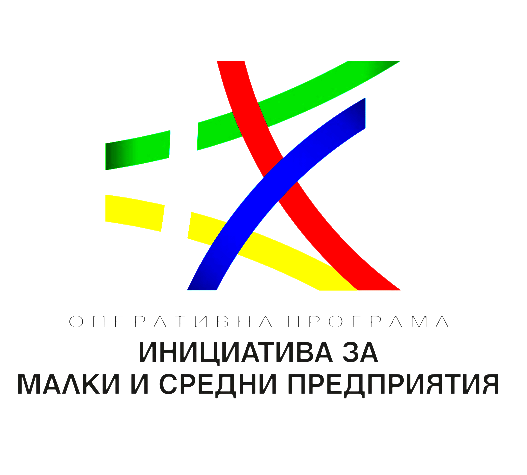 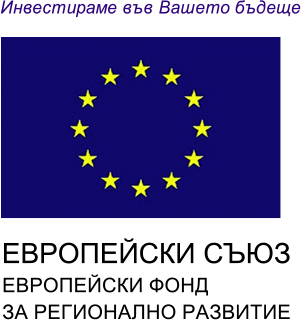 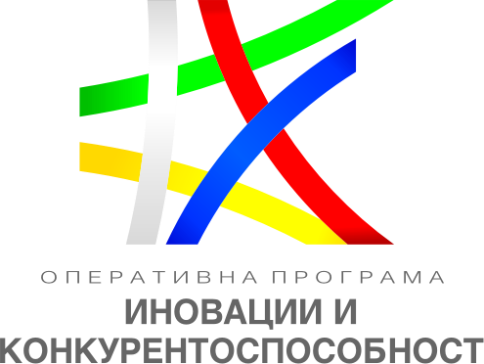 www.opic.bg
Благодаря за вниманието